Large Group Meetings
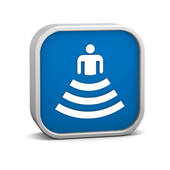 Why do they matter?
Celebrate Jesus
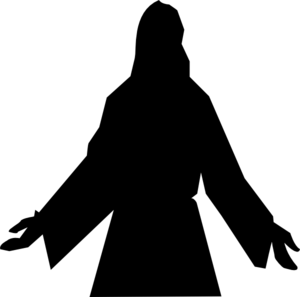 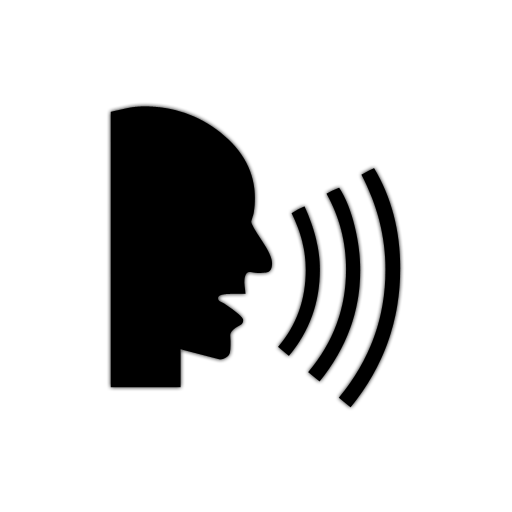 Celebrate Jesus
Communicate vision
Celebrate Jesus
Communicate vision
Connect with the fringe
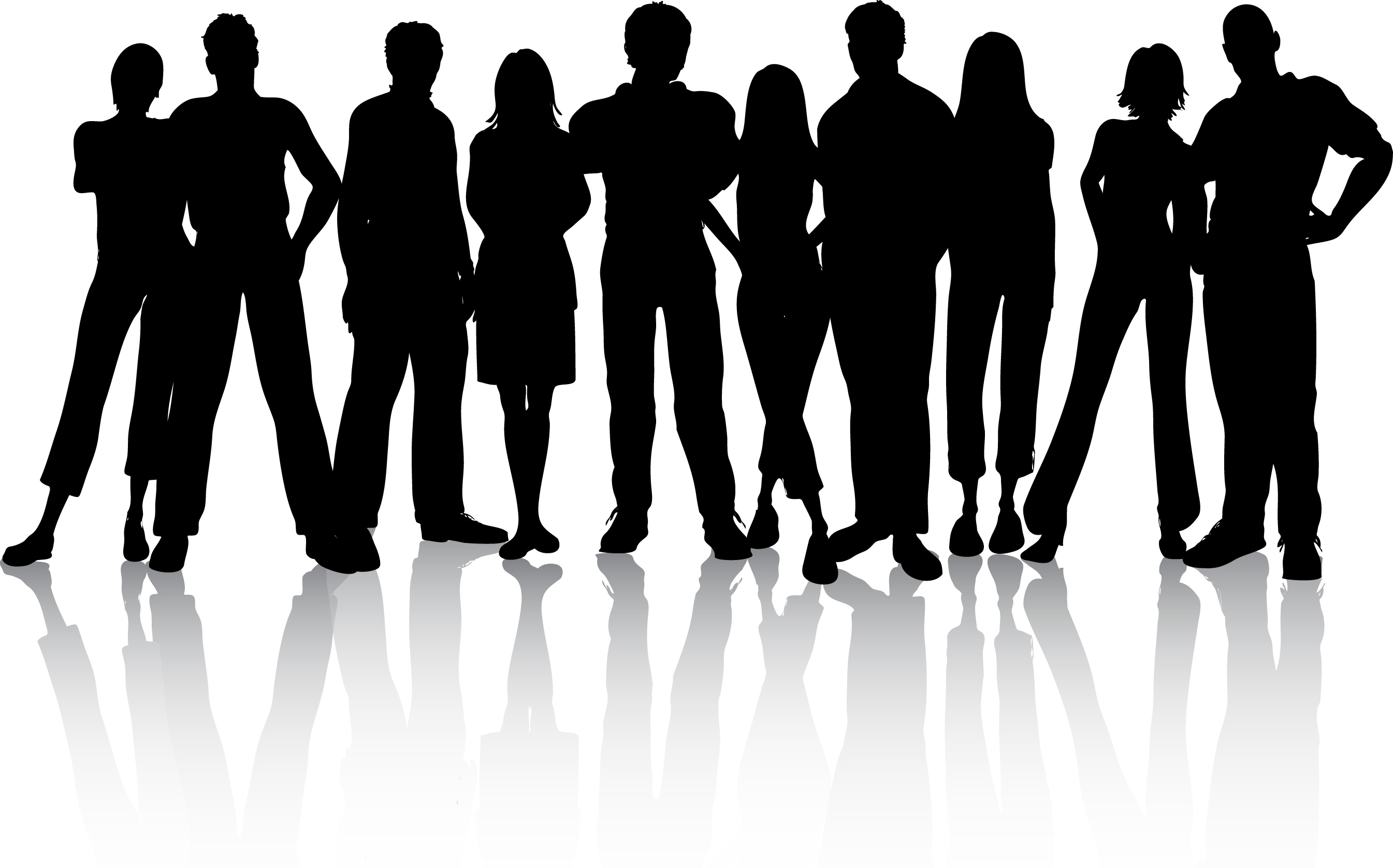 Celebrate Jesus
Communicate vision
Connect with the fringe
Create momentum
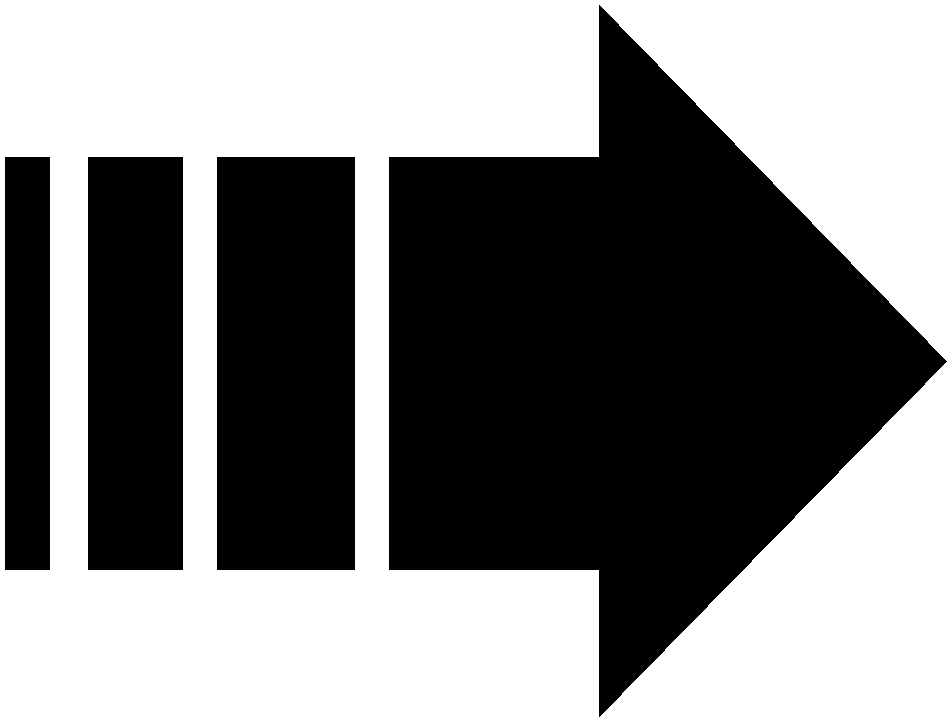 Bonding to New Guests
Pre-event for guests only
Front Table w/ information and gifts for guests
Get contact information and follow-up
Honor guests during announcements
Each leader meets every new person
Post-event meeting for guests “Why Does InterVarsity Matter?”
Post-event dinner for guests to meet others!
The opportunity of a lifetime is found in the lifetime of the opportunity.  Don’t miss it.
Make every Large Group a new opportunity.
Celebrate Jesus
Communicate vision
Connect with the fringe
Create momentum